Connected 4 Health
Základní informace o diabetu Autorky: Aelita Skarbaliene, Akvile Sendriute
Číslo projektu: 2021-1-RO01- KA220-HED-38B739A3
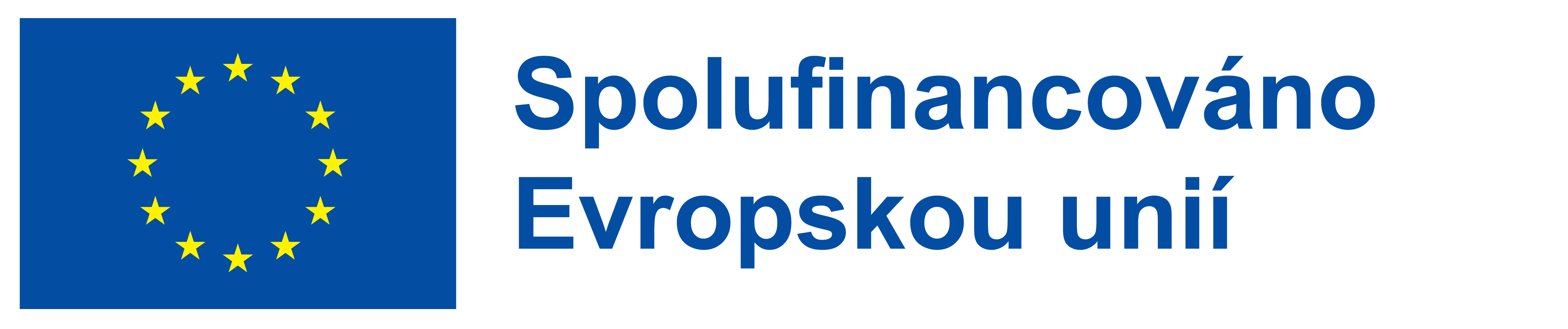 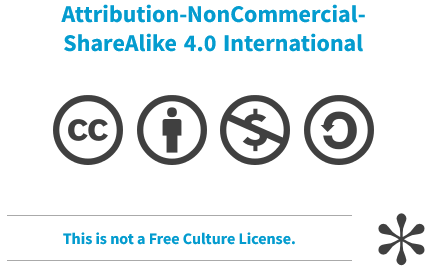 Podpora Evropské komise při přípravě této prezentace nezahrnuje obsah prezentace, který odráží pouze názory autorů, a Komise nenese odpovědnost za jakékoliv použití informací v ní obsažených.
2
Úvod
Lidské tělo se skládá z malých buněk, které jsou našemu oku neviditelné. Aby buňky mohly existovat, potřebují přísun energie. Hlavním zdrojem této energie je glukóza, která je pro buňky životně důležitá, podobným způsobem jako je palivo důležité pro fungování auta. Aby se glukóza dostala dovnitř buněk, využívá naše tělo hormon inzulin produkovaný ve slinivce. Slinivka je něco jako továrna na inzulin. Tento hormon odemyká přístup do buňky a umožňuje glukóze vstoupit, čímž buňka dostává energii. Tělo zdravého člověka vytváří inzulin neustále, takže je v malých koncentracích vždy přítomný v krevním řečišti a tím pomáhá udržet normální hladinu cukru v krvi. Pokaždé, když něco sníme, zvedne se v našem těle hladina glukózy a slinivka začne produkovat více inzulinu. Tímto způsobem je zajištěn stálý přísun glukózy v kapilárách, tedy 3.3–5.5 mmol/L před jídlem a až 7.8 mmol/L 1-2 hodiny po jídle.
3
Inzulin
Reguluje metabolismus sacharidů, proteinů a tuků 
Snižuje hladinu cukrů v krvi a pomáhá glukóze dostat se dovnitř buněk 
Zabraňuje produkci ketolátek 
Zvyšuje ukládání glukózy ve formě glykogenu
4
Příležitost zvládnout nemoc
Bohužel může dojít k poruše tvorby inzulinu či jeho působení, což vede ke vzniku  onemocnění diabetes mellitus. Přestože je diabetes mellitus stále považován za nevyléčitelné onemocnění, lze jej dnes úspěšně zvládnout. To poskytuje pacientům s diabetem šanci cítit se zdravěji a vést aktivní život.
5
Diabetes 2. typu
Diabetes 2. typu je nejrozšířenější formou diabetu a trpí jím 80–90 % všech diabetiků. Ačkoliv je nemoc více rozšířená mezi dospělými, je možné diagnostikovat diabetes i u dětí. 60–90 % osob s diabetem 2. typu trpí nadváhou. Pro diabetes mellitus je charakteristický postupný začátek onemocnění, proto zůstává delší dobu nediagnostikován, dokud není náhodně zjištěn glukózovým testem nebo glukózovým tolerančním testem.
6
Diabetes 2. typu
Většina osob trpících diabetem 2. typu je obézní (centrální obezita). Na počátku diabetu 2. typu slinivka břišní stále produkuje inzulin, ale buňky jej nevyužívají efektivně (v důsledku tkáňové inzulínové rezistence, tj. snížené citlivosti buněk na inzulín). Jako důsledek se zvyšuje potřeba inzulinu. Slinivka břišní nejčastěji produkuje množství inzulinu, které by při normální tělesné hmotnosti stačilo k udržení normoglykémie. Nakonec se beta buňky ve slinivce vyčerpají a schopnost produkovat inzulin se ztratí (vznikne inzulinová insuficience).
7
Diabetes 2. typu
Přestože jednoznačné příčiny těchto poruch stále nejsou známy, za nejčastější faktory se považují obezita, dědičnost, předchozí těhotenský diabetes, porucha metabolismu glukózy, nedostatek fyzické aktivity, vysoký krevní tlak a vysoká hladina lipidů v krvi. Diabetes 2. typu je progresivní onemocnění. Znamená to, že se stav v průběhu času zhoršuje. Pokud se diabetes řádně neléčí, vede v dlouhodobém horizontu ke komplikacím.
8
Diabetes 2. typu
Vhodná strava a dostatečná fyzická aktivita jsou velmi důležité ve všech stadiích tohoto onemocnění. Léčba osob s diabetem 2. typu musí být v určitých obdobích zintenzivněna (změněna). Na začátku se pacientům s cukrovkou předepisují léky, které snižují množství produkované glukózy. Některým pacientům je však třeba předepisovat inzulin již od samého počátku. Když nemoc začne postupovat, zvyšují se dávky léků a zavádějí se jejich kombinace; později, když slinivka břišní již neprodukuje dostatečné množství inzulinu, je třeba jej předepsat.
9
Diabetes 2. typu
Vzhledem k tomu, že diabetes 2. typu je chronické onemocnění s rizikem závažných komplikací a značnou zátěží pro zdravotní stav osob, které jím trpí, a to jak po fyzické, tak po psychické stránce, předpokládá se, že kvalita života pacientů s diabetem (celková fyzická, psychická a sociální pohoda) je negativně ovlivněna. Může to být způsobeno samotným stanovením diagnózy, psychickým stresem souvisejícím s léčbou nemoci nebo zátěží způsobenou komplikacemi diabetu. Několik výzkumných prací uvádí údaje o zhoršení i zlepšení psychického stavu pacientů s diabetem v průběhu léčby.
10
Diabetes 2. typu
Ačkoli objektivní a kvantitativně hodnotitelné parametry, jako je hmotnost, koncentrace glukózy v plazmě a lipidový profil, by měly být, a také jsou, ve výzkumných pracích na téma prevence diabetu vždy zohledňovány, význam kvality života související se zdravím (HRQOL), kterou účastníci hodnotí subjektivně, je často opomíjen.
11
Kvalita života spojená se zdravím
Klinické a biologické proměnné posuzované odděleně neodrážejí, jak pacienti celkově vnímají vlastní zdravotní stav. Je to dáno především tím, že HRQOL je ovlivněno mnoha faktory, včetně komorbidit, sociálního a rodinného stavu, získaných znalostí pacienta, spokojenosti s léčbou a také vnímané schopnosti ovlivnit vlastní onemocnění. HRQOL úzce souvisí s tím, jak se člověk cítí a chová.
12
Kvalita života spojená se zdravím
Diabetes mellitus je široce rozšířené chronické onemocnění a také jedním z nejnaléhavějších problémů veřejného zdraví. Fyzické a psychosomatické důsledky diabetu předurčují trvale rostoucí zátěž zdravotní péče po celém světě. Pro zlepšení kvality života související se zdravím osob trpících diabetem je důležité porozumět příznakům charakteristickým pro diabetes. Lidé různého věku, rasy, etnického, sociálního a ekonomického původu trpí depresemi, u nemocných s diabetem se však deprese projevuje dvakrát až třikrát častěji.
13